МЕТЕОРОЛОГИЧЕСКАЯ ОБСТАНОВКА НА ТЕРРИТОРИИ КРАСНОДАРСКОГО КРАЯ (осадки)
на 11-13.07.2023 (за 3 часа)
(с использованием Гисметео, Windy, Ventusky)
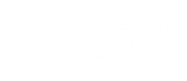 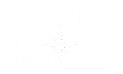 21:00 11.07.2023
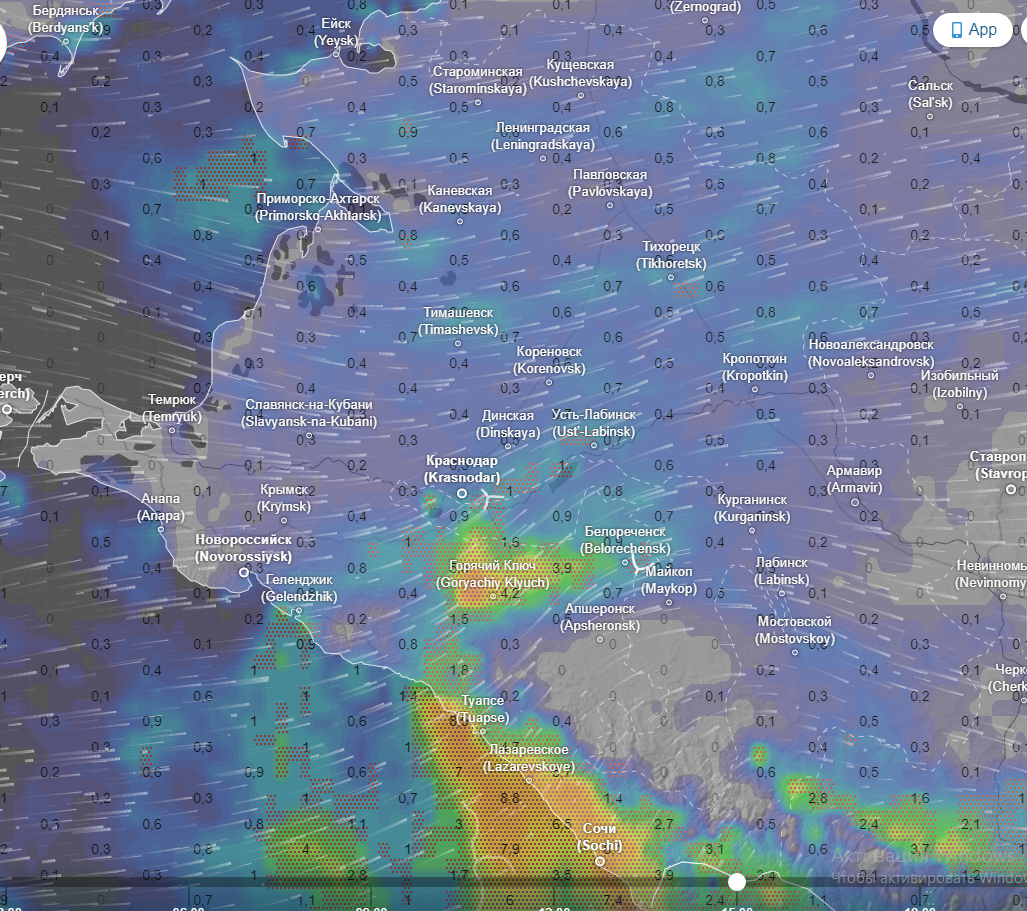 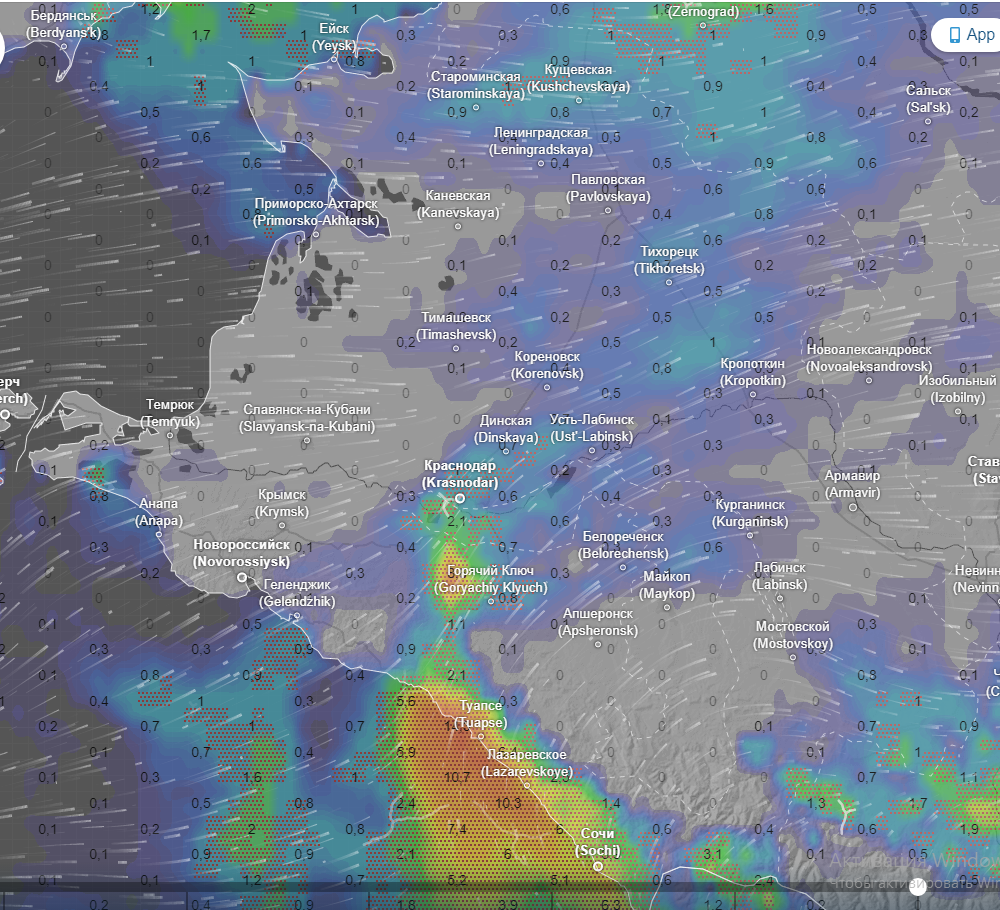 18:00 11.07.2023
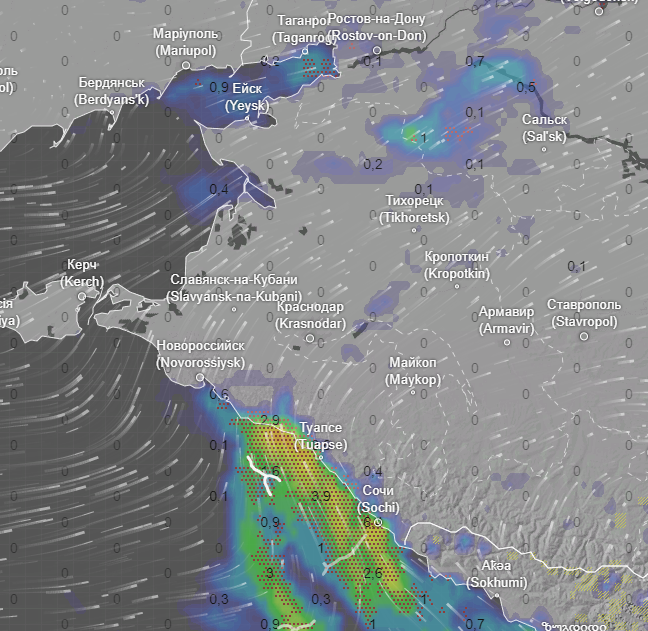 15:00 11.07.2023
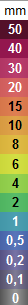 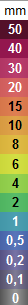 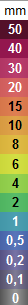 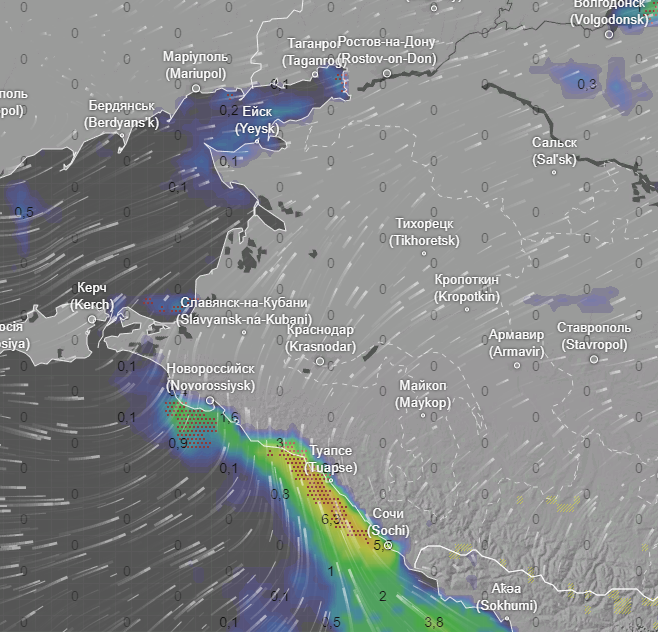 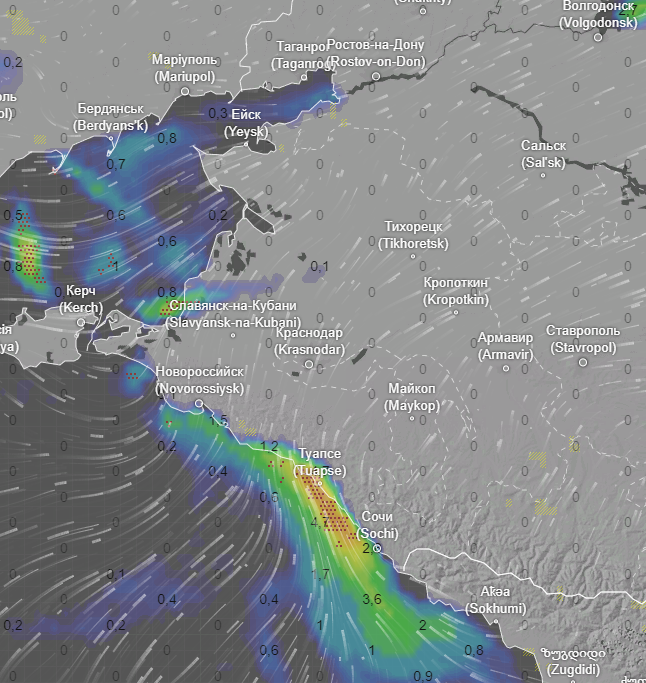 00:00 12.07.2023
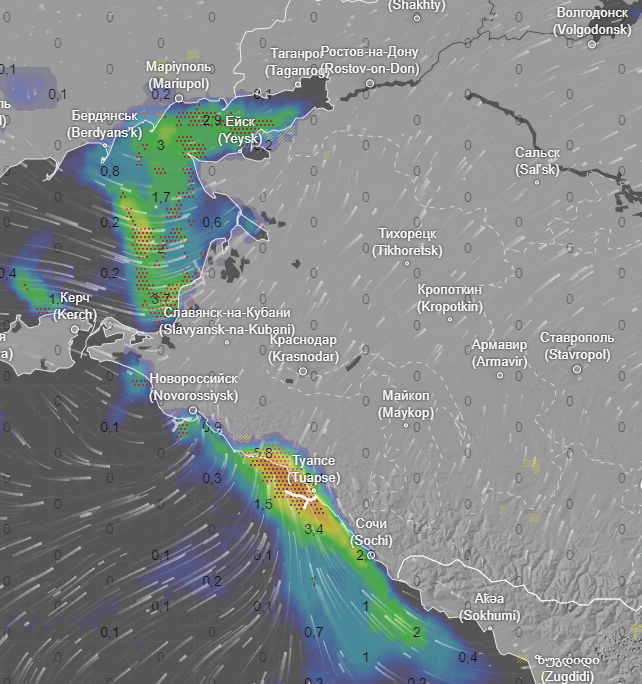 06:00 12.07.2023
03:00 12.07.2023
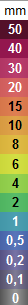 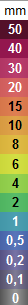 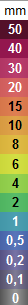 МЕТЕОРОЛОГИЧЕСКАЯ ОБСТАНОВКА НА ТЕРРИТОРИИ КРАСНОДАРСКОГО КРАЯ (осадки)
на 11-13.07.2023 (за 3 часа)
(с использованием Гисметео, Windy, Ventusky)
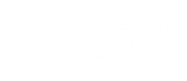 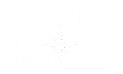 12:00 12.07.2023
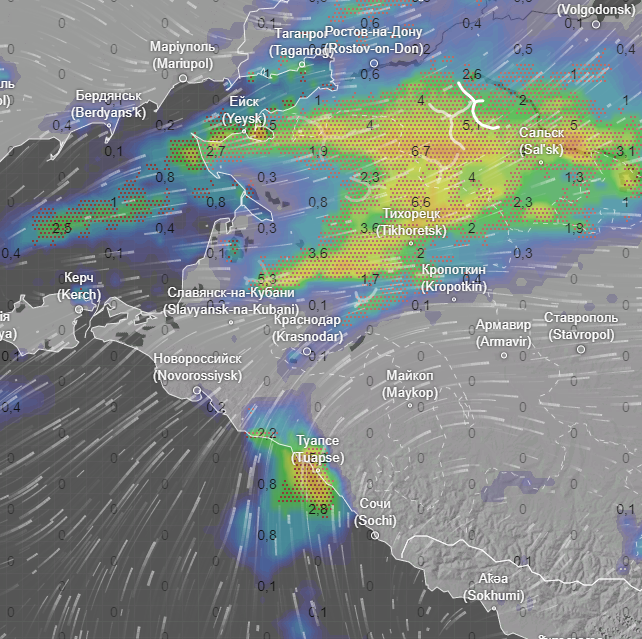 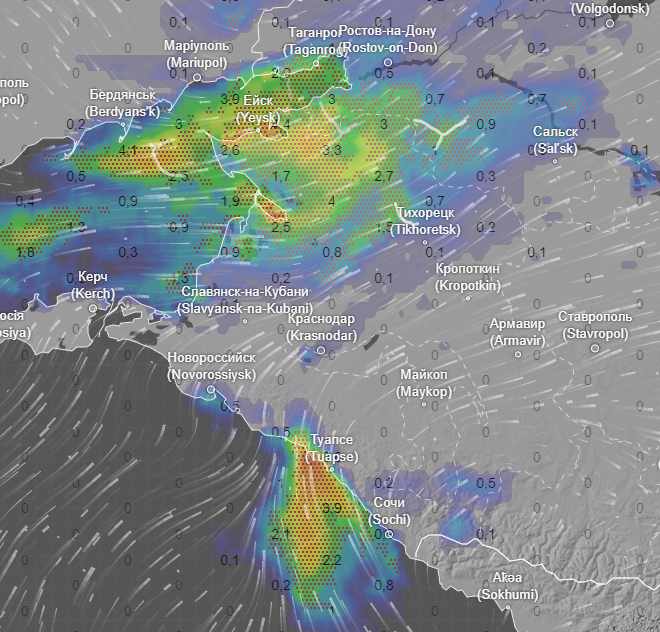 15:00 12.07.2023
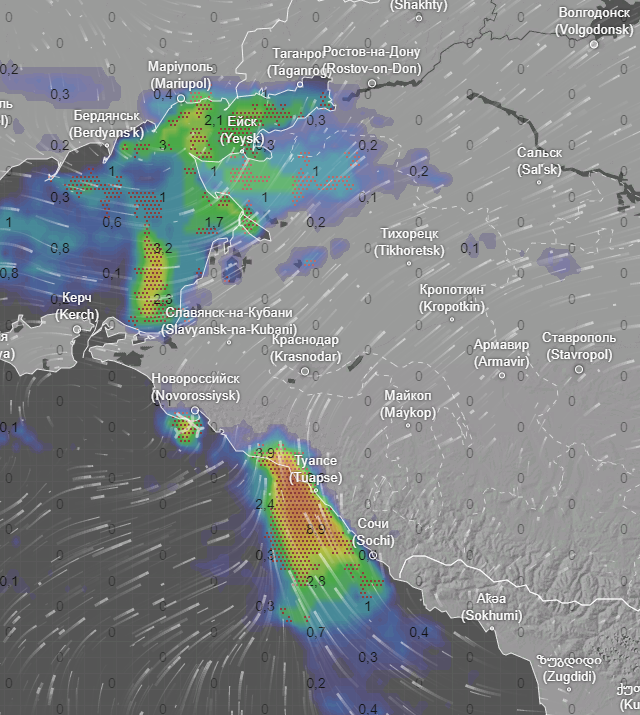 09:00 12.07.2023
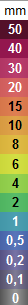 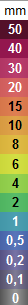 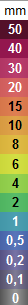 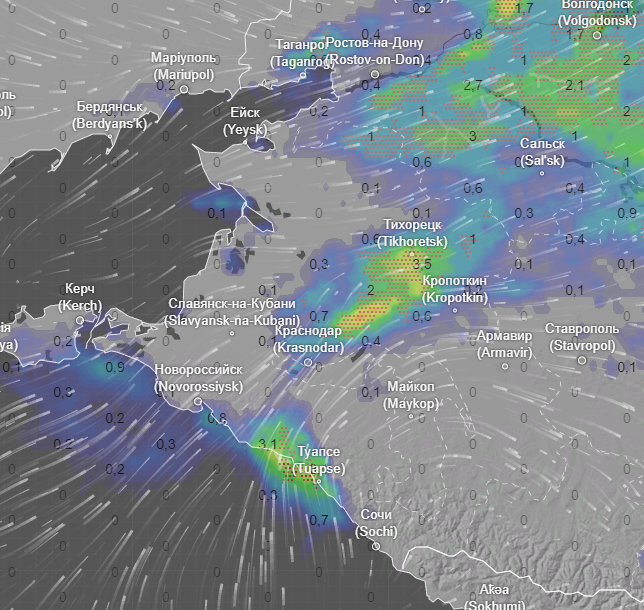 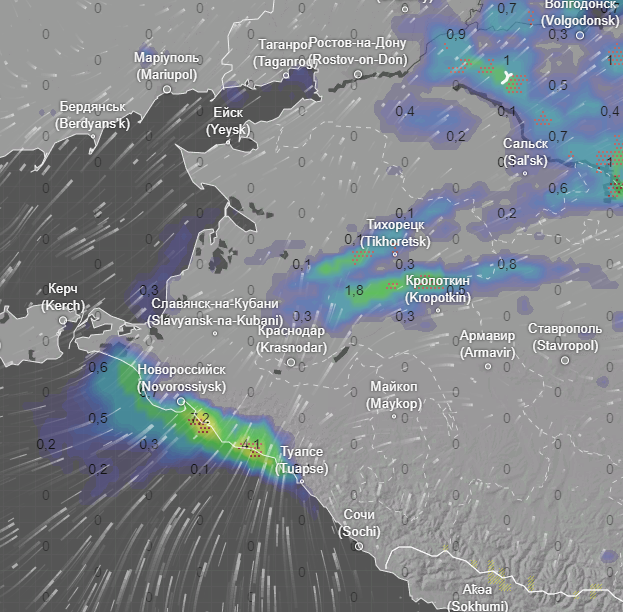 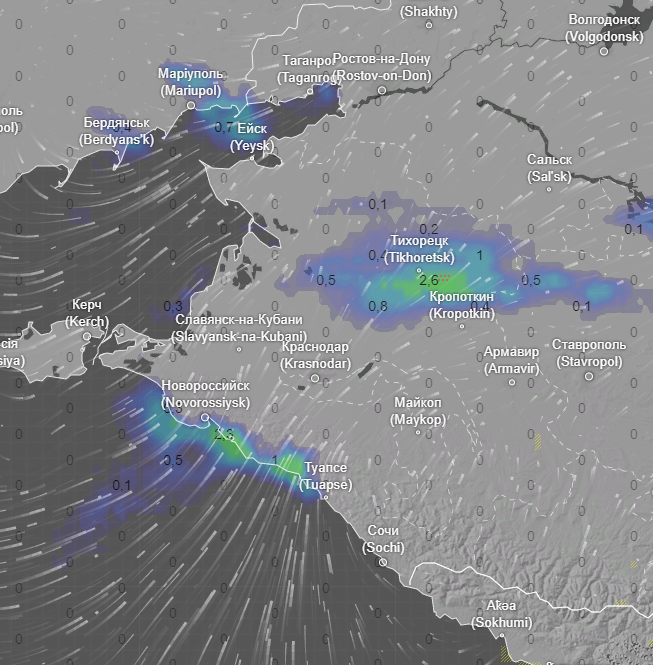 21:00 12.07.2023
00:00 13.07.2023
18:00 12.07.2023
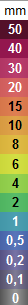 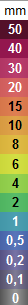 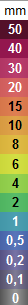 МЕТЕОРОЛОГИЧЕСКАЯ ОБСТАНОВКА НА ТЕРРИТОРИИ КРАСНОДАРСКОГО КРАЯ (осадки)
на 11-13.07.2023 (за 3 часа)
(с использованием Гисметео, Windy, Ventusky)
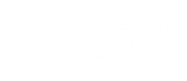 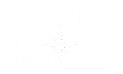 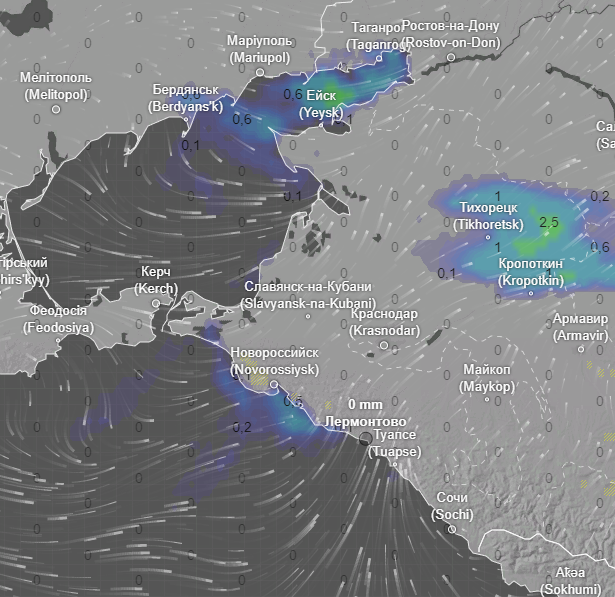 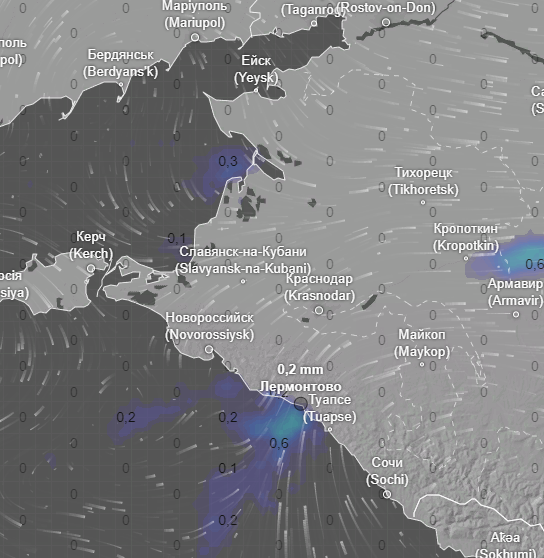 06:00 13.07.2023
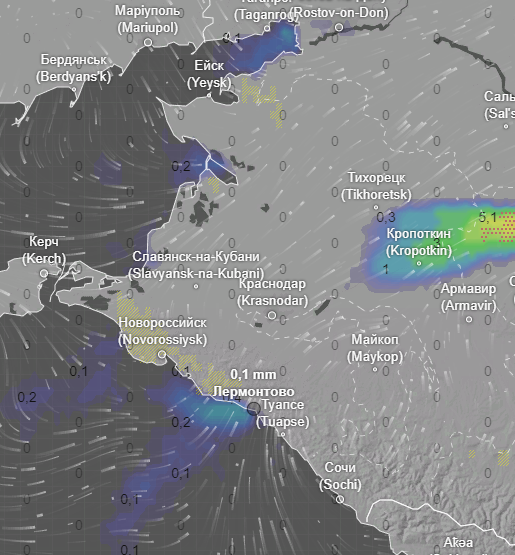 09:00 13.07.2023
03:00 13.07.2023
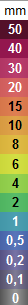 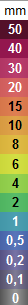 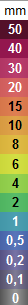 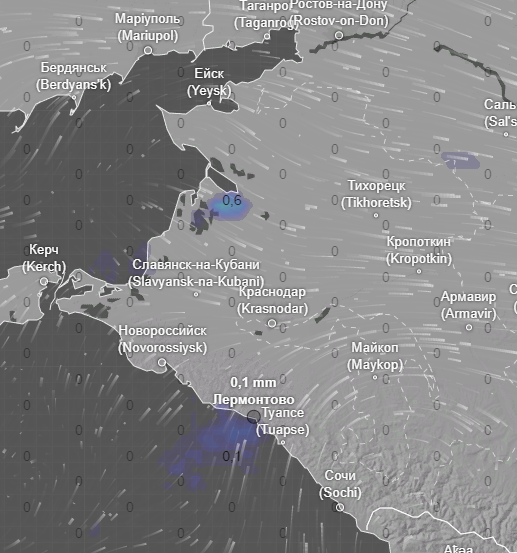 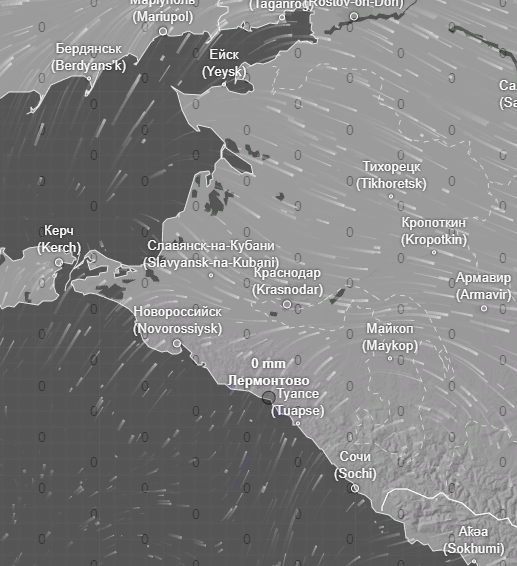 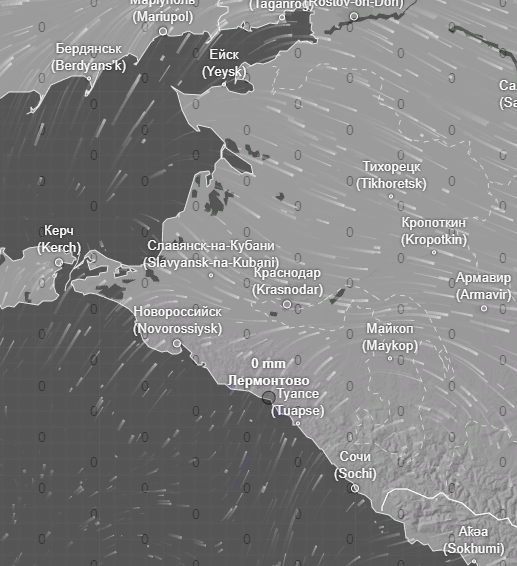 15:00 13.07.2023
18:00 13.07.2023
12:00 13.07.2023
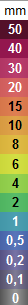 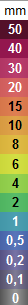 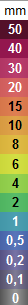 МЕТЕОРОЛОГИЧЕСКАЯ ОБСТАНОВКА НА ТЕРРИТОРИИ КРАСНОДАРСКОГО КРАЯ (осадки)
с 15:00 11.07.2023 до 18:00 13.07.2023 (за  3 суток, модель ICON)
(с использованием Гисметео, Windy, Ventusky)
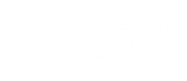 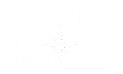 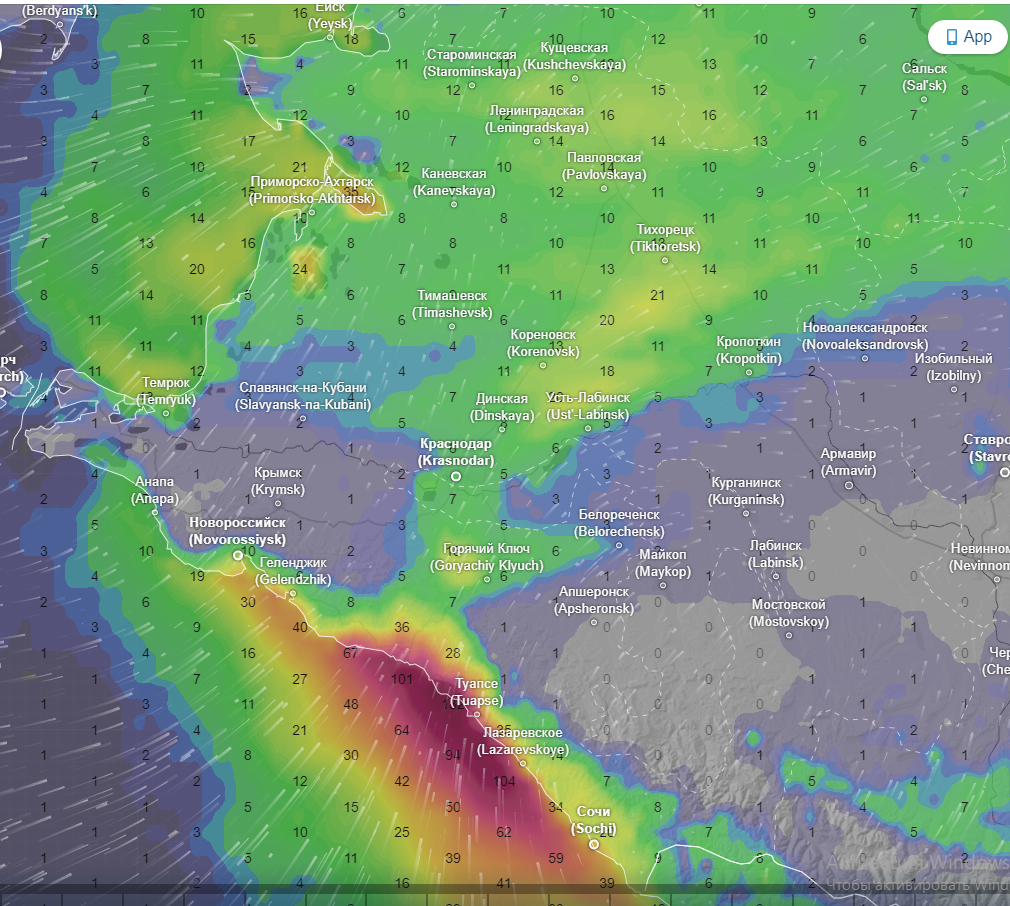 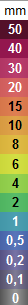